REVIZOR
Nikolaj Vasiljevič Gogolj
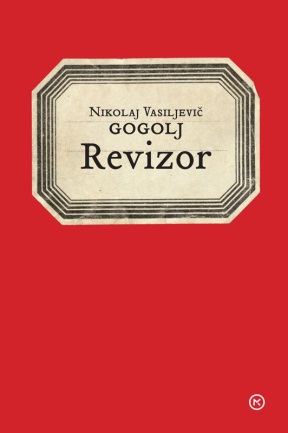 Zakaj?
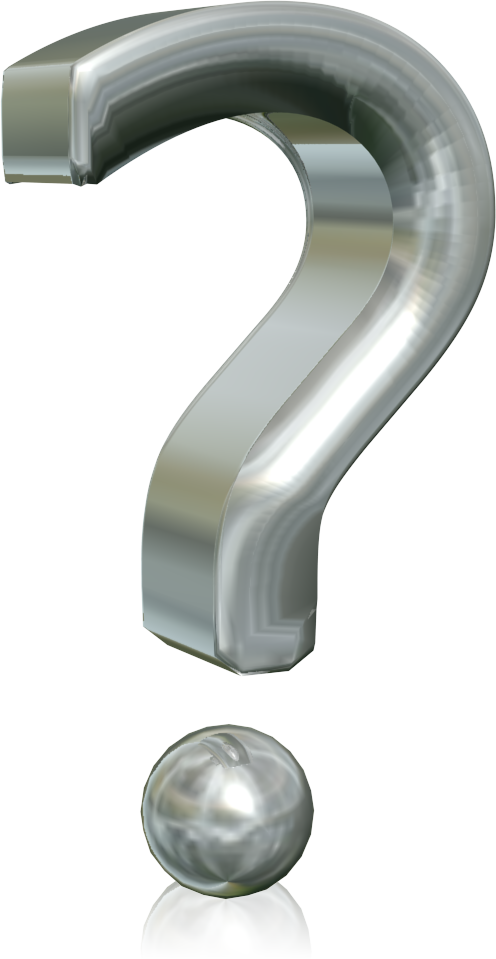 -odločila gospa učiteljica
-všeč
-zvrst
AVTOR
NIKOLAJ VASILJEVIČ GOGOLJ
-Ukrajina 1.april.1809
-plemiška družina   
-študiral v Peterburgu
-državni uradnik 
-profesor zgodovine
-potoval
-Rim
-Jeruzalem
-duševne motnje, 4.marec.1852,Moskva
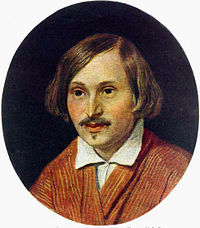 DELA:
-Plašč,
-Nevski prospekt,
-Dnevnik blazneža,
-Mirgorod 
-Ženitev
-romani
-komedije
-povesti
-REALIST
VSEBINA
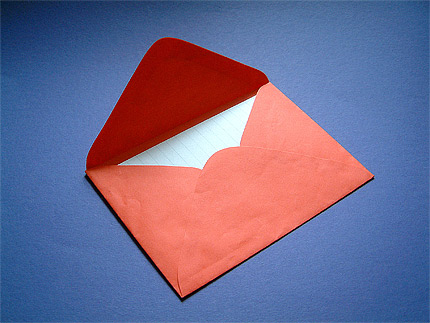 -PISMO

-POGOVOR

-PREGOVARJANJE
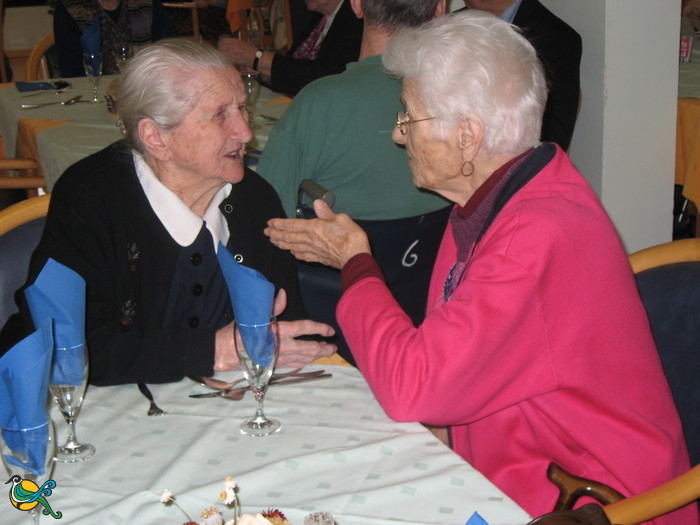 Neznana beseda
PIROG:pecivo iz kvašenega ali maslenega testa.
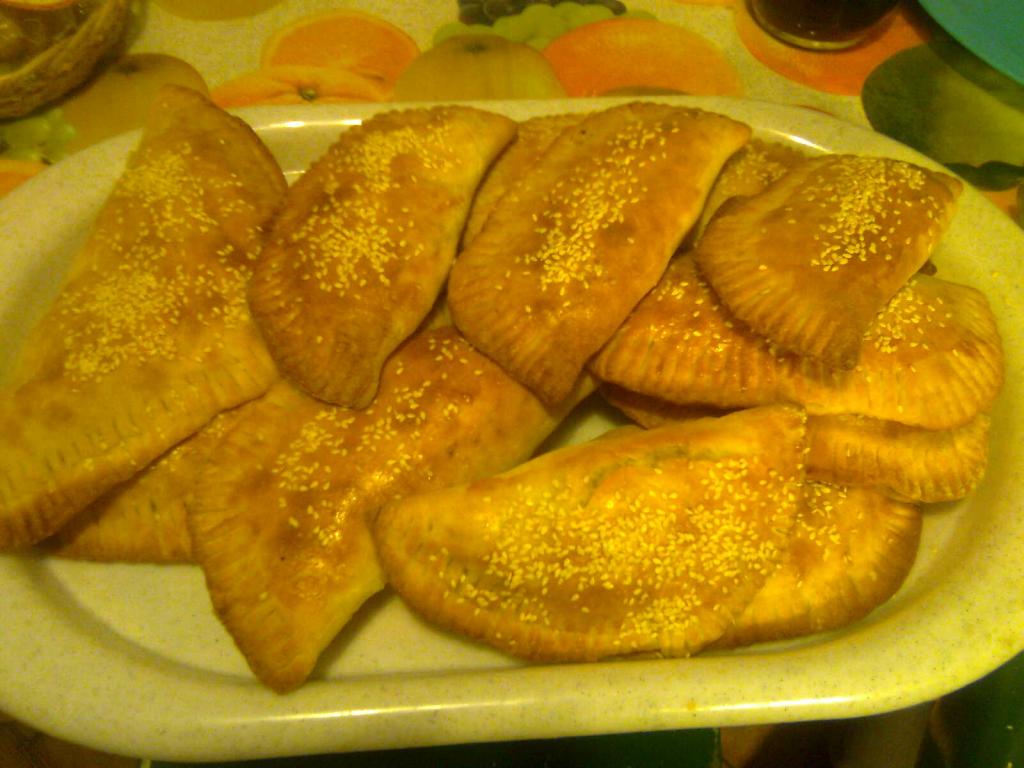 osebe
GLAVNA:
-poštar
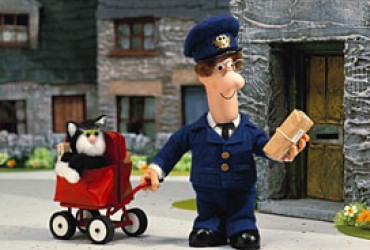 STRANSKE:
-Glavar(župan)
-Hlestakov (domnevni revizor)
-Artemij Filipovič
-Luka Lukič(šolski nadzornik)
-Korobkin 
-Amos Fojdorovič(sodnik)
PODATKI
KRAJ: zanikrno rusko mesto

ČAS: ni natančno določen

ZVRST: dramsko besedilo
POMEMBEN DOGODEK
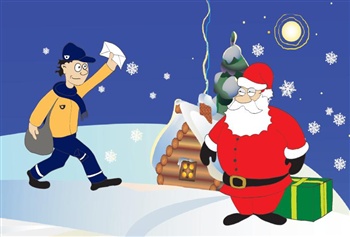 -prejem pisma
JAZ
SPOROČILO:ljudi se  nesme sodit po oblačilih in moram dobro sprejet kritike ter razmislit preden kaj naredimo.

MNENJE: odlomek je bil dokaj nerazumljiv. Nevem če sem ga razumel in vam prav povedal.

VŠEČ: nasmejal sem se ko so se vsi povprek pregovarjali
VPRAŠANJA
1. Kako je naslov besedila?

2. Kdo je napisal to besedilo?

3. Naštej mi nekaj oseb ki nastopaj v besedilu.

4. Kaj je pisal avtor tega besedila?

5. Povej mi kaj ves o njegovem življenju in naštej nekaj njegovih del?
Konec,hvalazapozornost